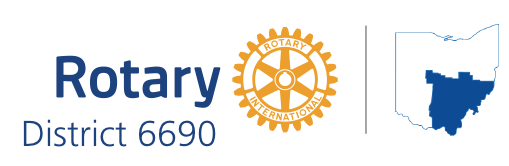 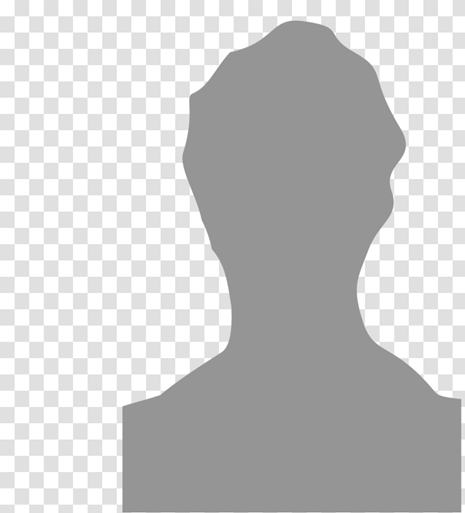 Copy for photo caption:
Rotary is people you know, working together to make positive change in the world.

Chris Rotarian bio bio bio lorem ipsum bio bio bio lorem ipsum bio bio bio lorem ipsum bio bio bio lorem ipsum bio bio bio lorem ipsum bio bio bio lorem ipsum bio bio bio lorem ipsum bio bio bio lorem ipsum.

#rotary6690 #rd6690 #rotary
Learn more about Rotary: https://rotary6690.org/our-clubs/being-a-member
Meet Chris. 

Noun, Noun, Noun, Rotarian.
“Write a quote here about how Rotary integrates with the other parts of the Rotarian’s life. E.g. Professional, community, hobbies, skills….”
[Speaker Notes: Replace the photo (and move to the back of the image order)
Update text in 3 areas:
“Meet xxxx & nouns”
Quote 
Middle section of caption. (Leave intro and tags, link to membership as-is –or- replace as needed.)
Screen print and crop the Rotarian image
Save as JPG and post on social media
Paste photo caption into the photo description]